Association of Levee Boards of Louisiana
Shawn D. Wilson, Ph.D.

Secretary

@onevisionary

Dec 4, 2019
Today’s Discussion
Statewide Flood Control Program update

DOTD Watershed update

Comite River Basin status
Louisiana Statewide Flood Control
Statewide Flood ControlProgram Review
$20M in total program funding
Rural Grant Opportunity Act 384
Does away with 10% match requirement  for parishes with less than 50,00 residents and municipalities less than 5,000 residents
Project requirements
Must reduce existing flood damages of structures
Does not encourage additional development in flood prone areas
Does not adversely affect upstream or downstream flooding
Must have a construction cost of $100,000 or more
Must be a stand-alone project
Statewide Flood Control Program
Competitive & Cost-Shared
Projects are evaluated based on potential damage reduction versus State investment
Provides up to 90% of the construction cost for non-federal projects
Provides up to 70% of non-federal participants’ share of federal projects

Uniquely structured to ensure:
Equitable distribution of funds statewide
All levels of local government can compete successfully
Statewide Flood Control Program
Bayou Teche Flood Protection in St. Mary Parish
State share: $11 M
Project went to bid Fall 2019
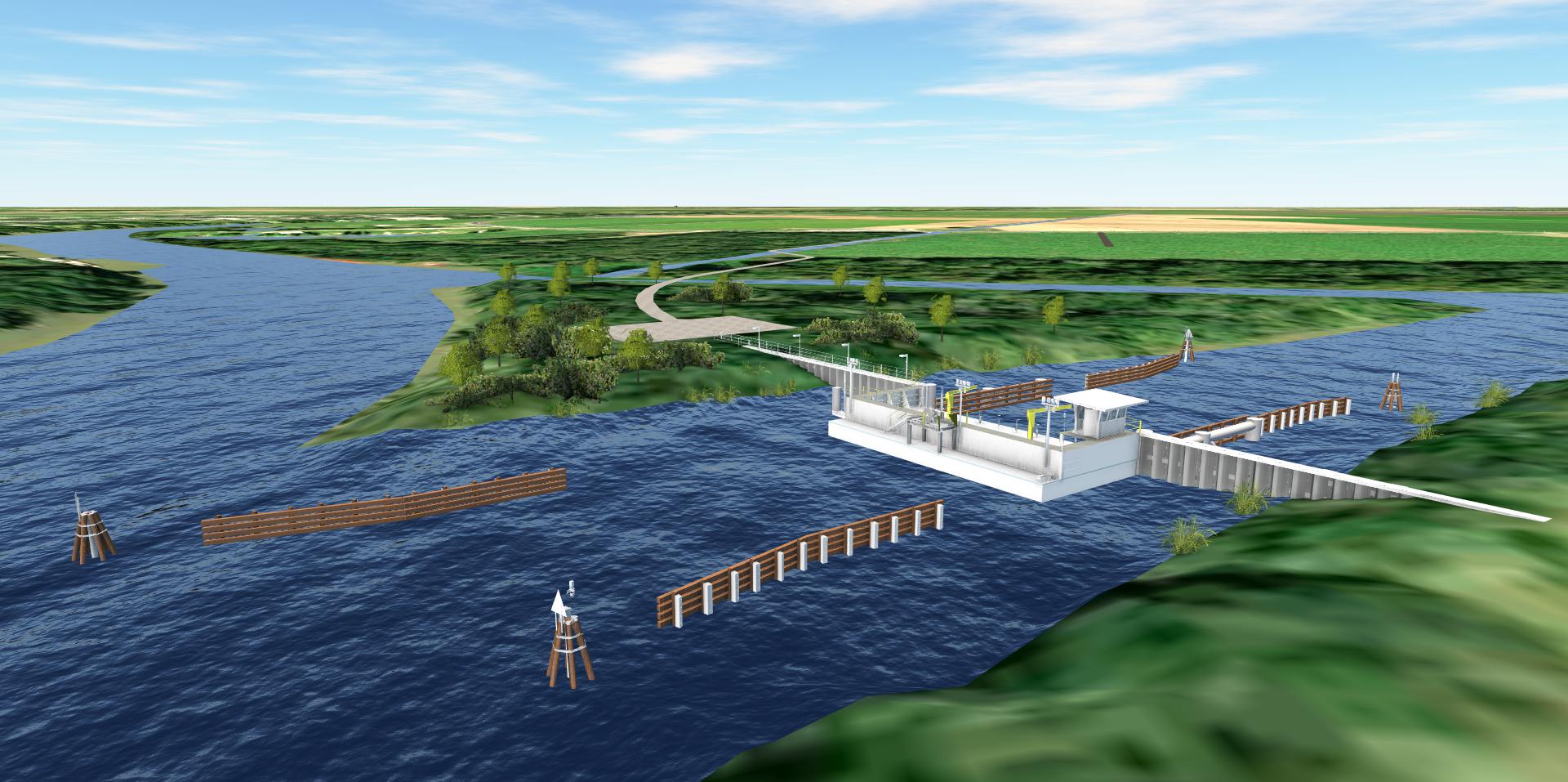 Statewide Flood Control Program2019 Numbers
10 pre-applications received
6 deemed ineligible
Projects must fit the mission of the program
4 final applications received
2 municipalities
2 parishes
Max amount requested of roughly $13M
Statewide Flood Control ProgramAccomplishments since Inception
Approved projects in 43 of 64 parishes
121 projects completed
40 additional phases completed
13 projects/phases under construction or awaiting closeout
$269M Expended
$2.680M in Flood Reduction Benefits
10.71 Benefits/Cost Ratio
Watershed
Louisiana Watershed Initiative
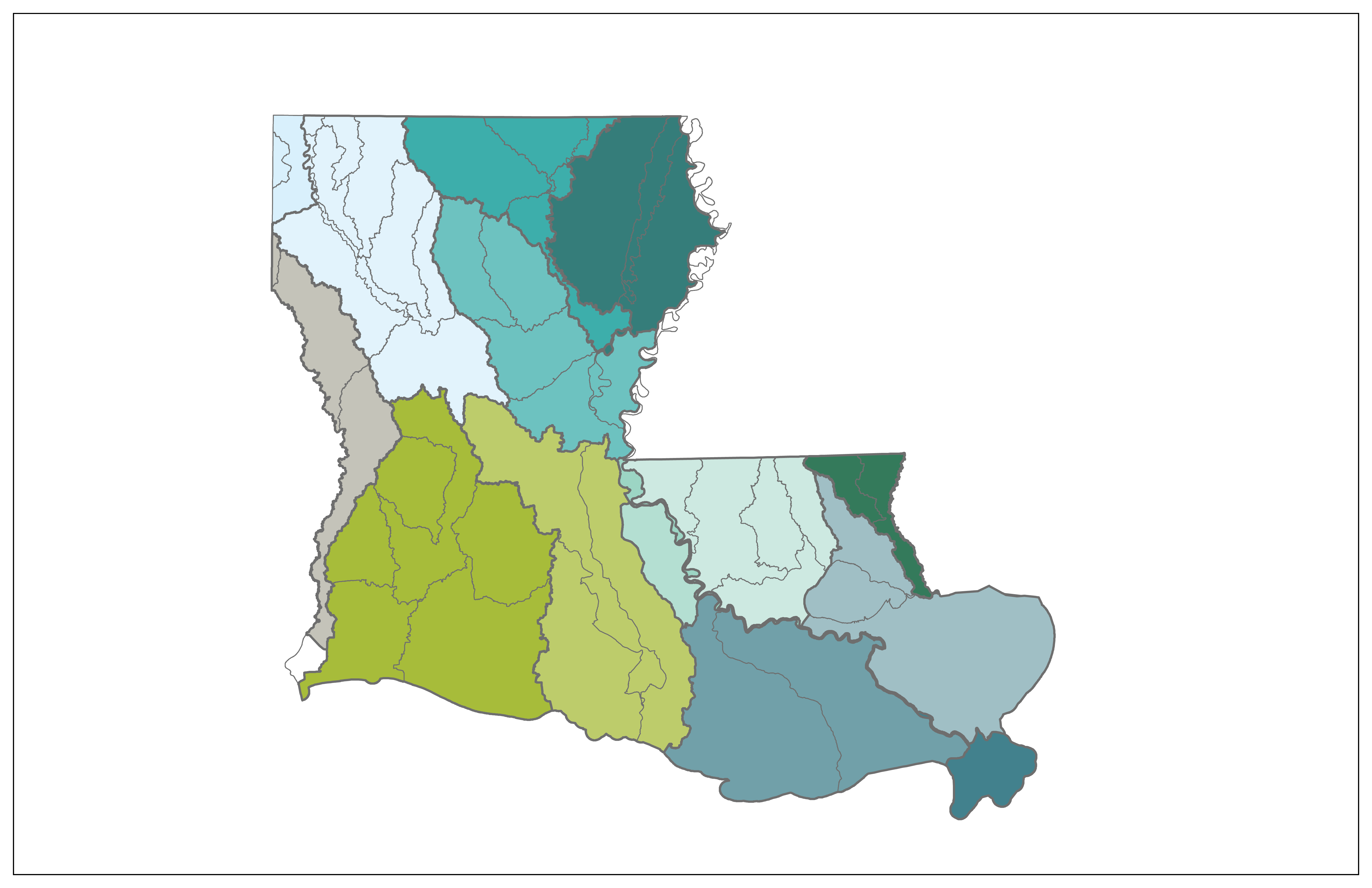 Mission
Reduce flood risk and improve floodplain management across the state
LOUISIANA WATERSHED INITIATIVE
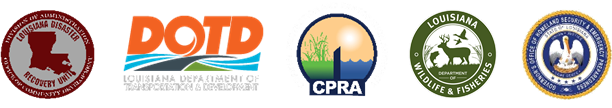 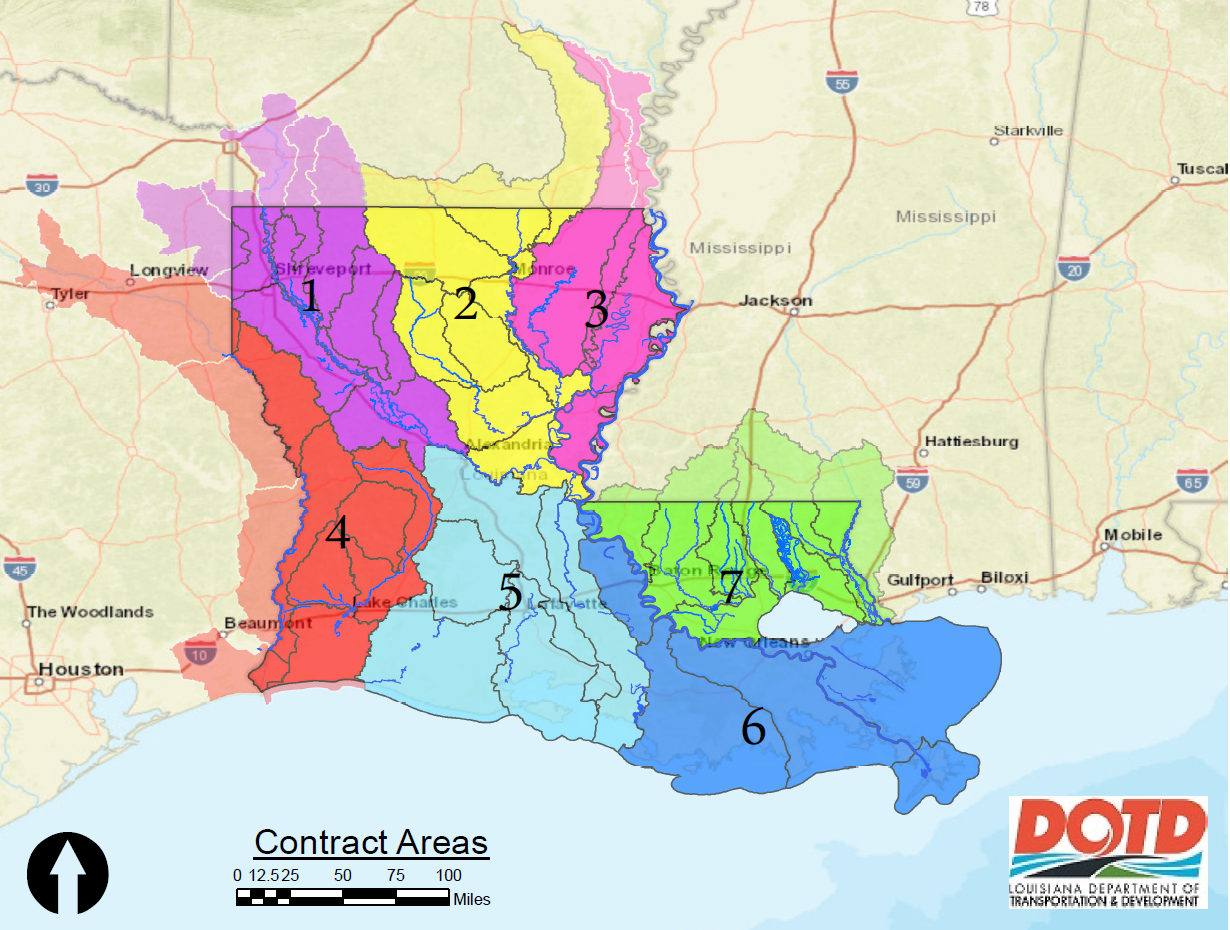 Seven Modeling Regions 

Two Rounds of Procurement:
Round 1: Regions 2, 3, 5 & 7
Round 2: Regions 1, 4 & 6
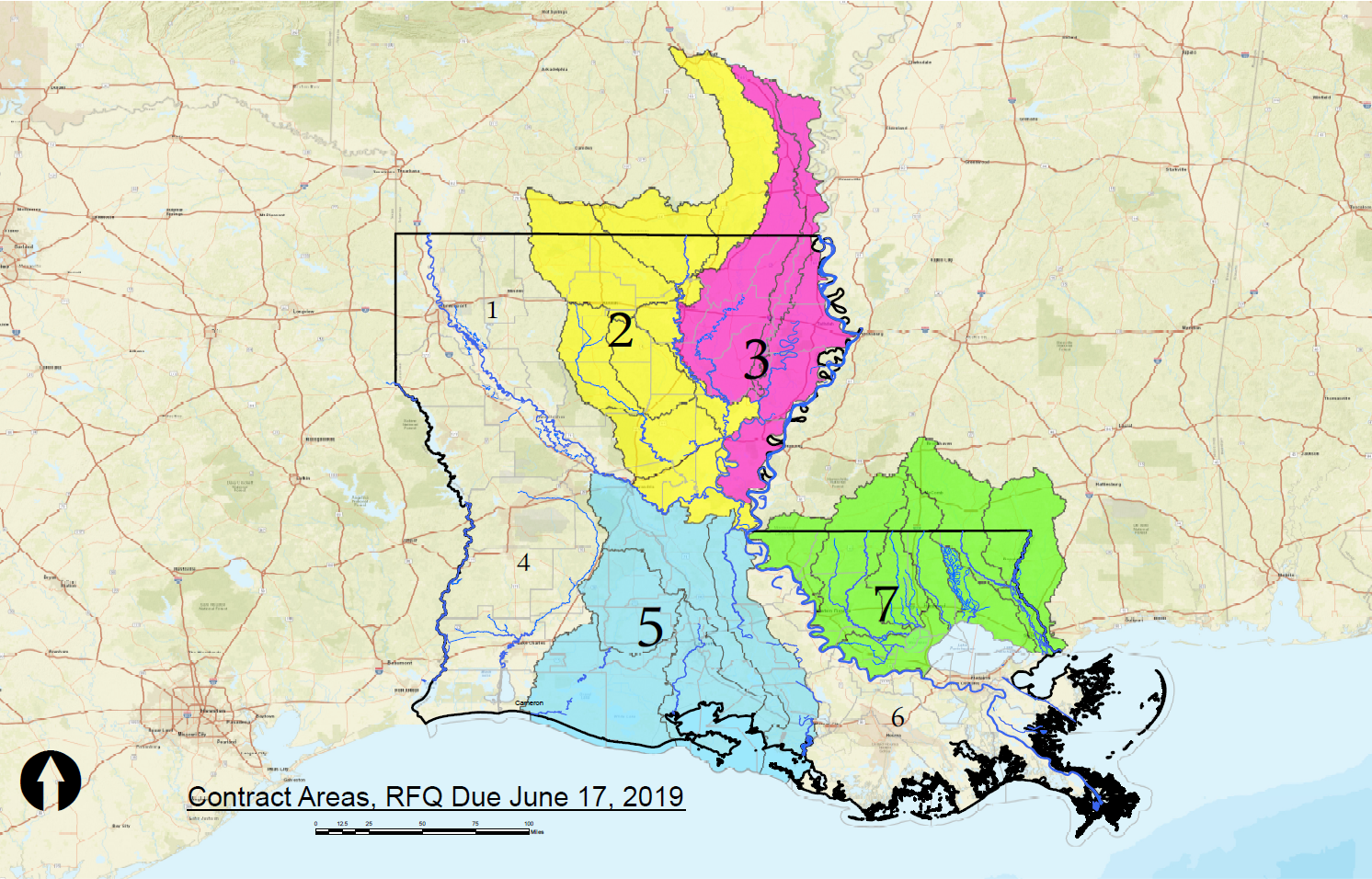 Round 1 Modeling Procurement
Firms selected
Wood Environment &   Infrastructurennn
Freese & Nicholsnn
Dewberry Engineersnnn
HDR Engineeringnnn
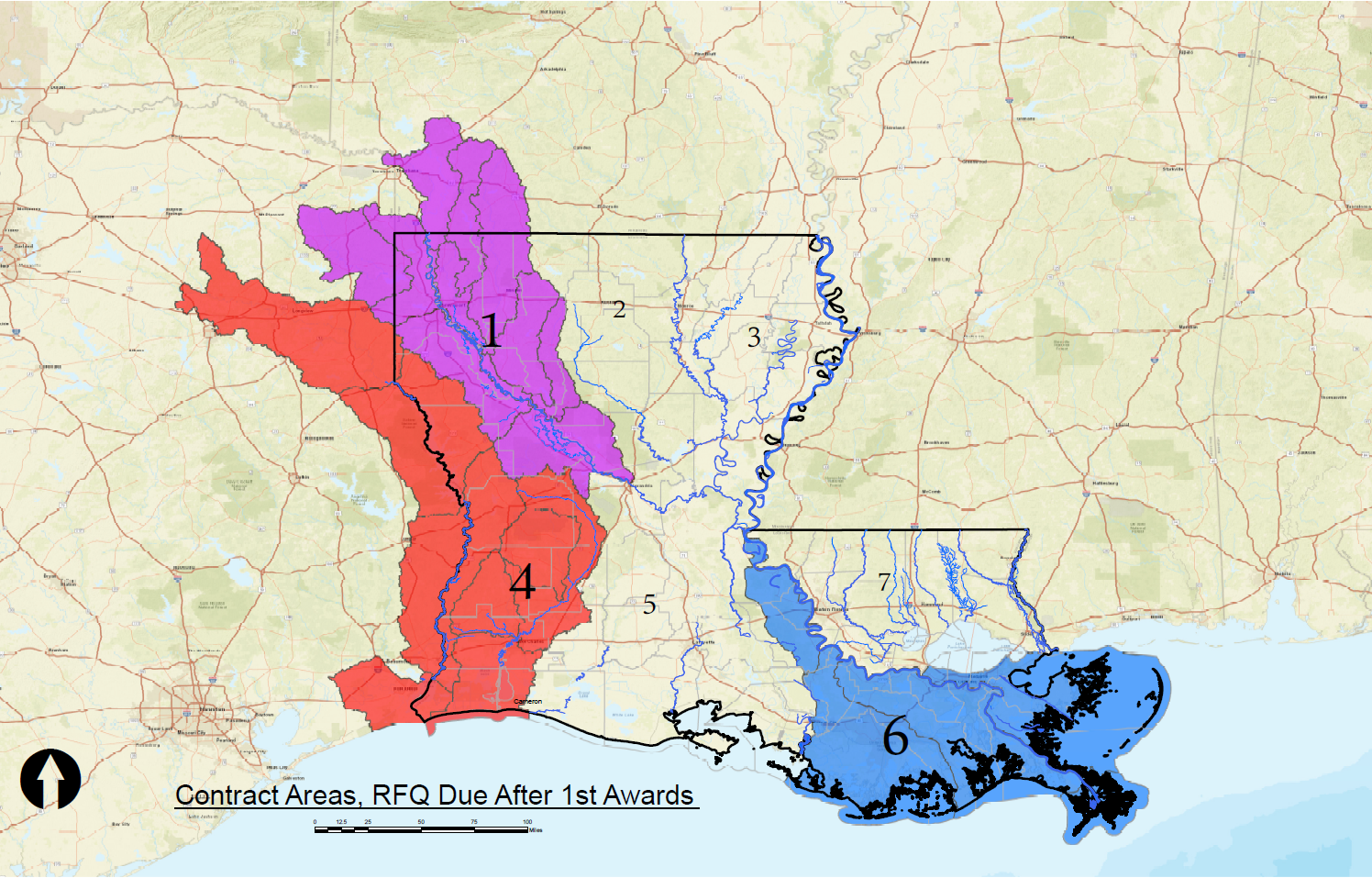 Round 2 Modeling Procurement
Modeling proposals for Regions 1, 4 & 6 are currently being evaluated
Oral Presentations will be held January 7th-9th once a shortlist of firms has been selected
Comite Diversion Project Status
Non-Federal Partner Roles
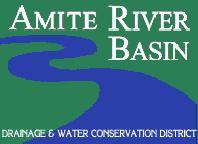 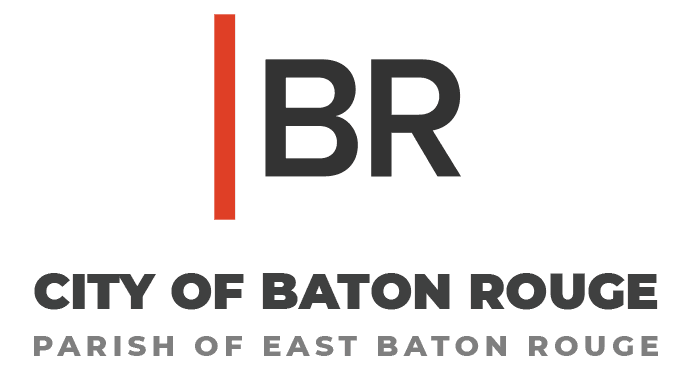 Simultaneous Construction tasks along the Comite Channel
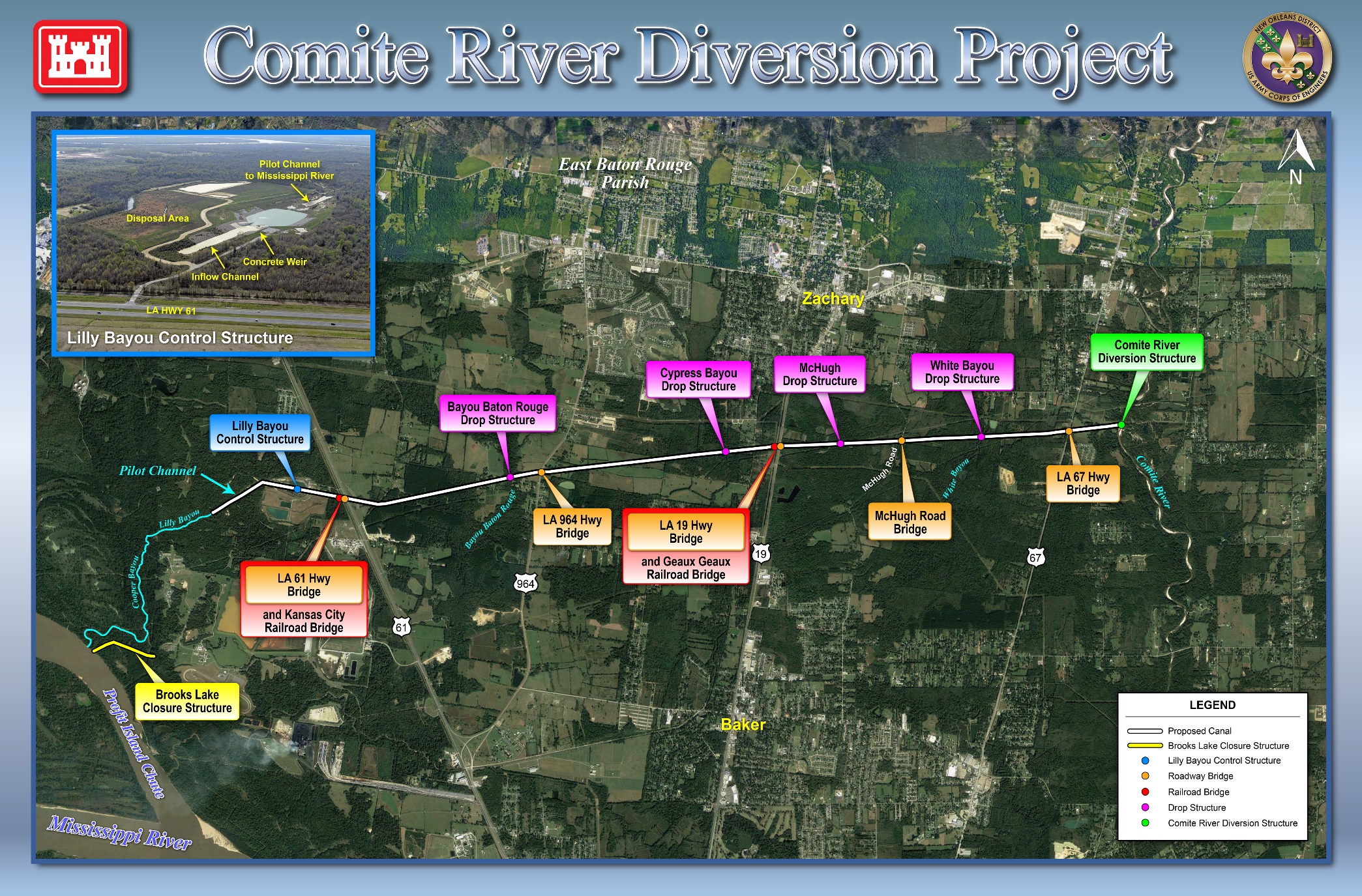 US Highway 61 Utility Relocation Status
West-Side Relocations
Entergy 69kV to be relocated this December

East-side Relocations
East Side Completion Date March 2020
ORX to begin December 2019
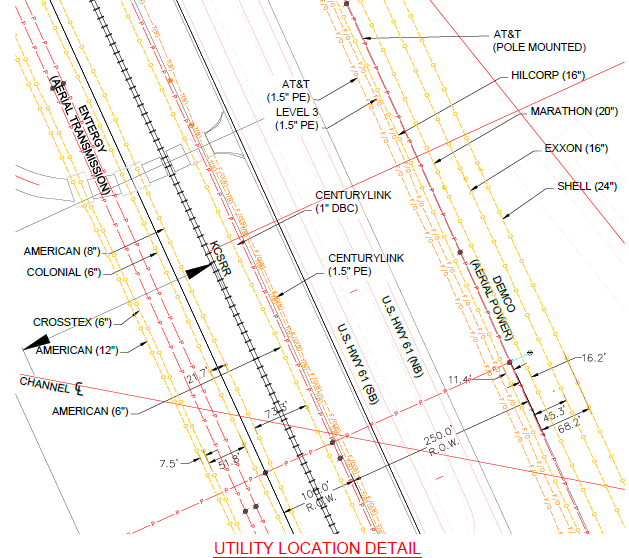 Bridge design and construction will continue simultaneously throughout the project life
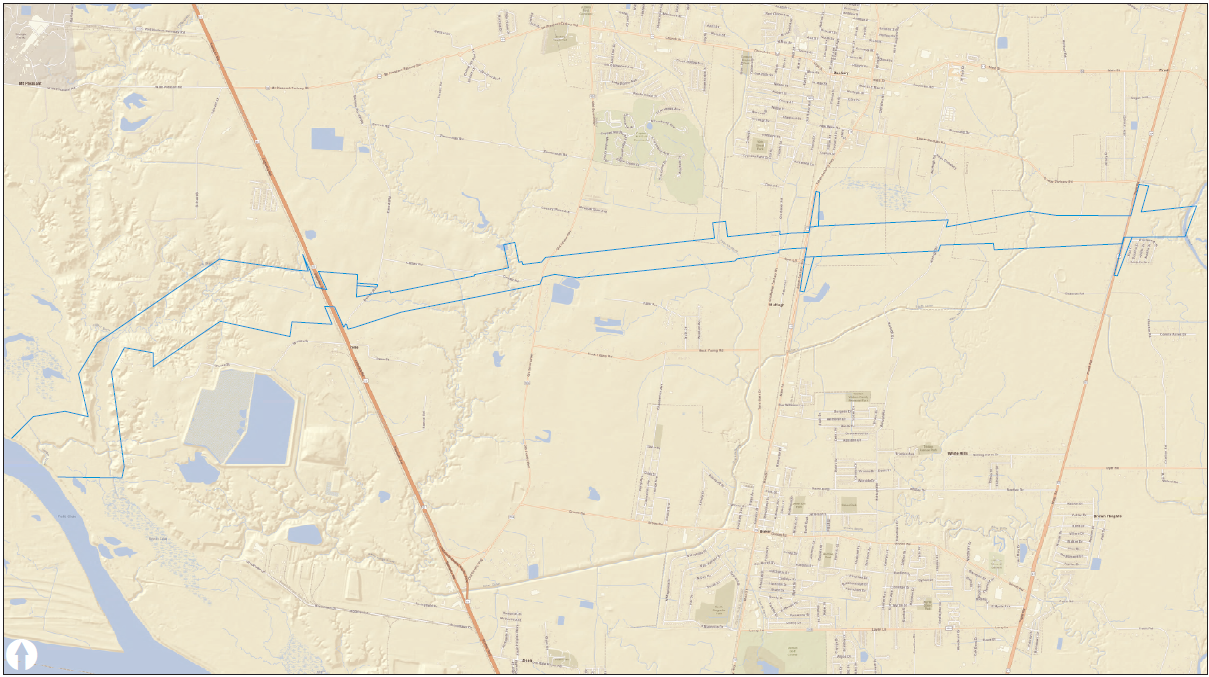 LA 19- 
Bridge and R/R Bridge
Construction Start:
2020
LA 67- 
Bridge
Construction Start:
2020
LA 964- 
Bridge
Construction Start:
2020
US 61- 
Bridge and R/R Bridge
Construction Start:
2019
Questions